Принцип добросовестного выполнения международных обязательств
Каждое государство обязано добросовестно выполнять обязательства : 
Принятые им в соответствии с Уставом ООН
в соответствии с общепризнанными принципами и нормами международного права
В соответствии с международными соглашениями, имеющими силу согласно общепризнанным принципам и нормам международного права
Устав ООН (преамбула, ст. 2, 103)
Декларация о принципах МП 1970г.
Заключительный акт СБСЕ 1975 г.
Венская конвенция о праве международных договоров 1969 г. (преамбула, ст. 26, 31, 46)
Государство может отказаться от исполнения международно-правовых обязательств, только на основании международного права ( Венская  конвенции о праве международных договоров 1969 г.)
Принцип добросовестного выполнения международных обязательств применяется только к международным договорам, заключенным добровольно и на основе равноправия.
Односторонний произвольный отказ от принятых обязательств запрещен
Если обязательства по МП не исполняются или исполняются недобросовестно, должны последовать санкции(если нет обстоятельств, освобождающих от ответственности)
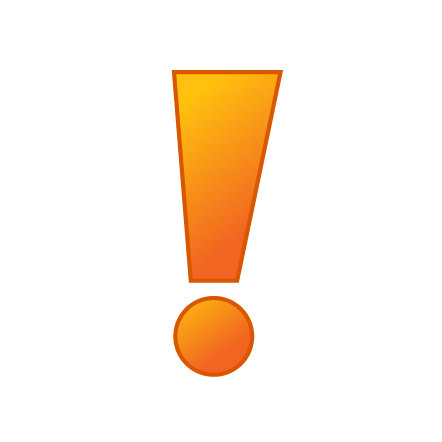